Trường từ vựng
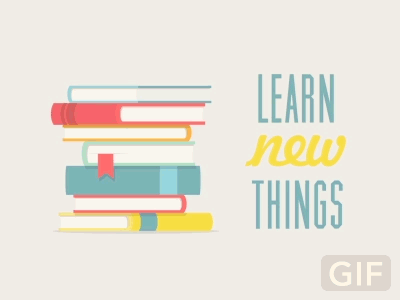 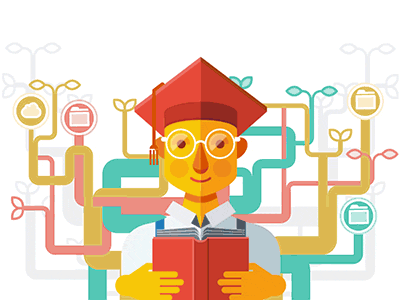 I. Thế nào là trường từ vựng
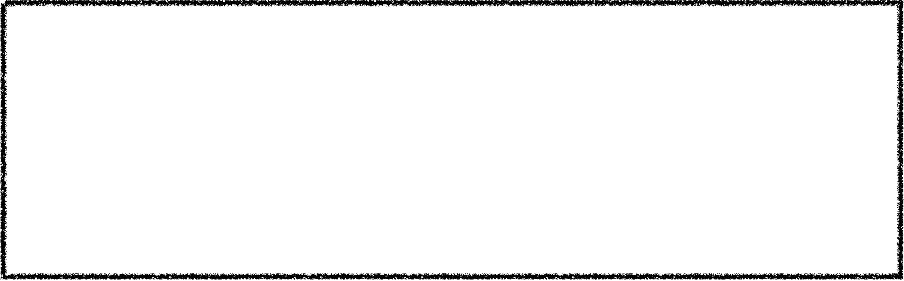 Kết luận
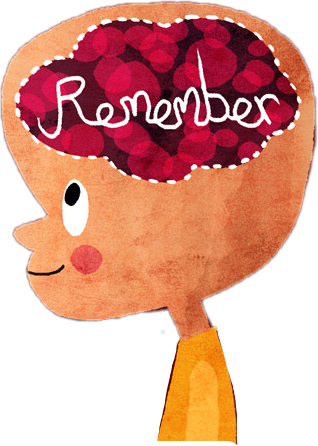 Trường từ vựng là tập hợp các từ có ít nhất một nét chung về nghĩa.
👉🏻 Một trường từ vựng có thể bao gồm nhiều trường từ vựng nhỏ hơn
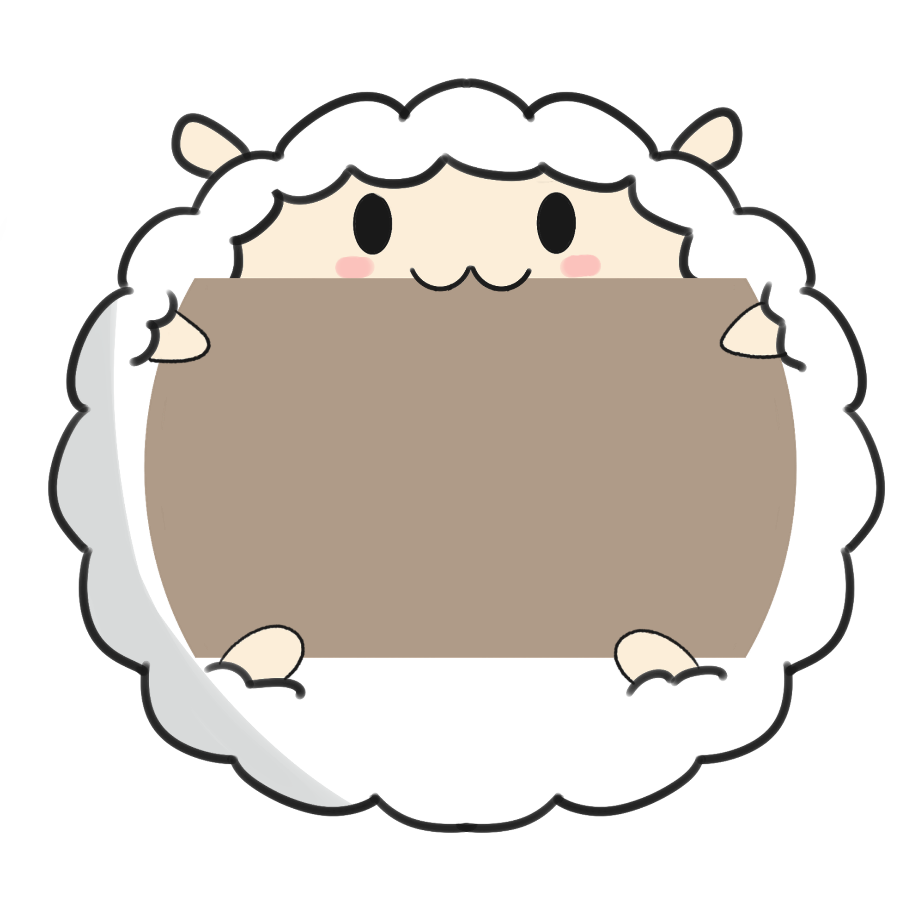 👉🏻 Một trường từ vựng có thể bao gồm các từ khác biệt nhau về từ loại.
Lưu ý
👉🏻 Một từ có thể thuộc nhiều trường từ vựng khác nhau
👉🏻 Có thể chuyển trường từ vựng để tăng thêm tính  nghệ thuât của ngôn từ và khả năng diễn đạt
Luyện tập
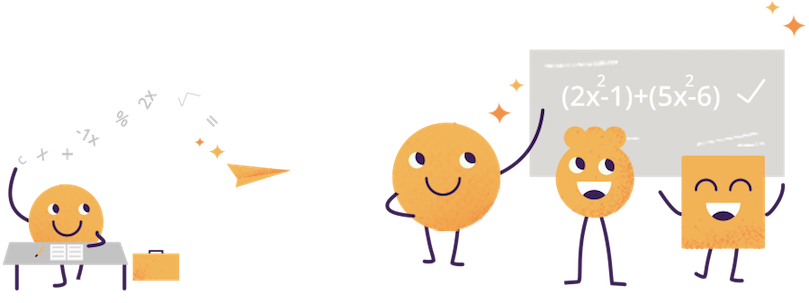